早自修7:50~8:05安靜晨讀 兒童朝會第四節考1200單81-90
[Speaker Notes: 注意：若要變更此投影片上的影像，請選取該影像並將它刪除。然後按一下預留位置中的 [圖片] 圖示
以插入您自己的影像。]
週二課表
閱社(健康操)數國
打菜/量體溫、用餐
12:15潔牙、午睡
英資體
下課５分鐘～記得喝水 上廁所 室外走走 望遠凝視
缺交作業 請靜思反省 加強學習
[Speaker Notes: 注意：若要變更此投影片上的影像，請選取該影像並將它刪除。然後按一下預留位置中的 [圖片] 圖示
以插入您自己的影像。]
第一節 閱讀課
共讀書導讀-閣樓裡的秘密
作者簡介：松谷美代子（1926~2015）
　　外公的遺言猶如一團迷霧，這團迷霧彷彿藏著巨大不可告人的祕密，於是繪理子找來表姊裕子，一起揭開這個謎底。當裕子來到花姬山莊後，像雪地精靈般的幽靈女孩與半夜往閣樓的紛亂腳步聲，讓在閣樓間發現的德語文件更添上一層神祕的未知感。之後，文件居然被竊，受裕子求援的哥哥直樹趕來山莊，終於讓與外公一同在中國東北哈爾濱經歷戰爭的忠男伯伯，說出了歷史的真相。。
安靜閱讀
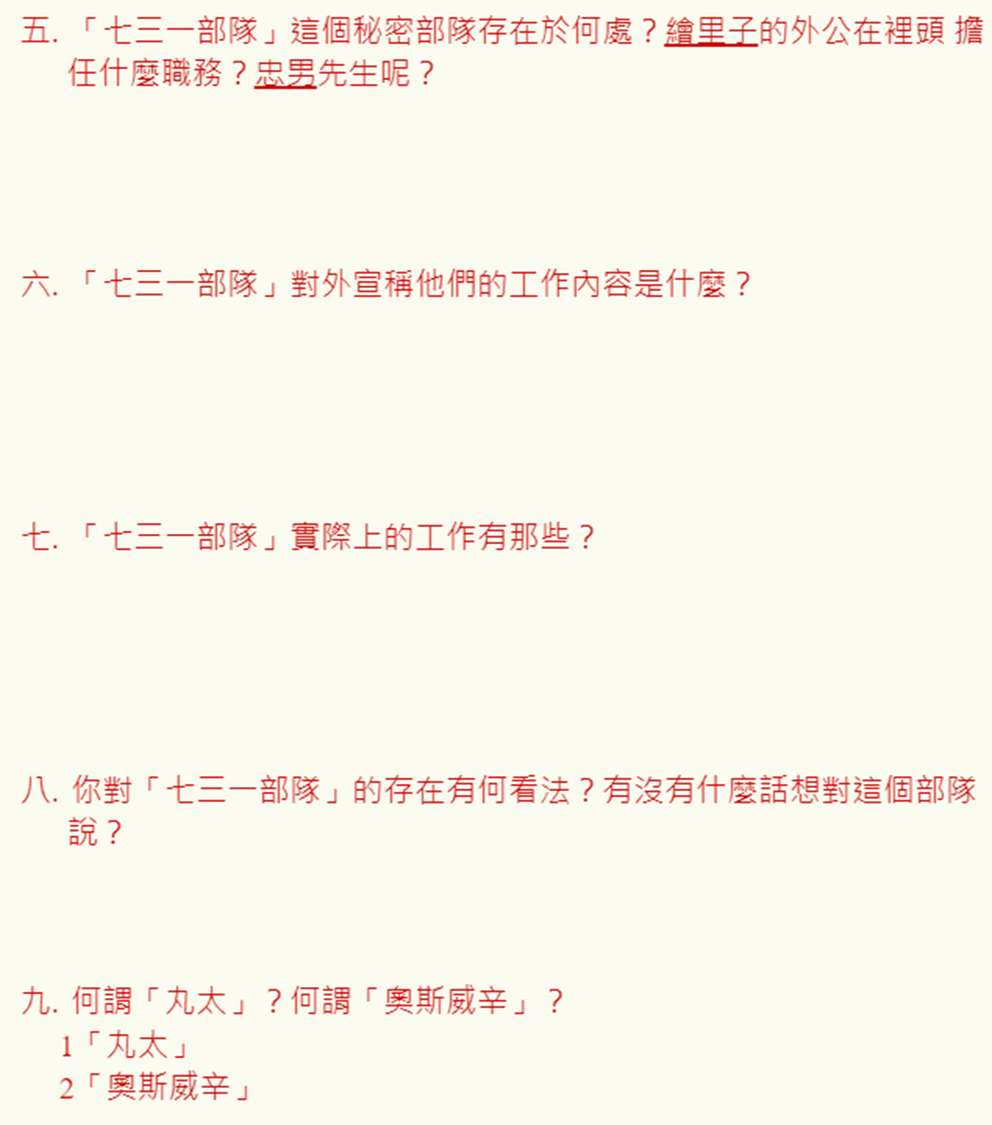 一個代號為「馬路大」的特別項目進行人體試驗：受試驗者從中國的住民中抓來，也被稱為「圓木」 (丸太）。

原文網址：https://kknews.cc/history/9ynok5l.html
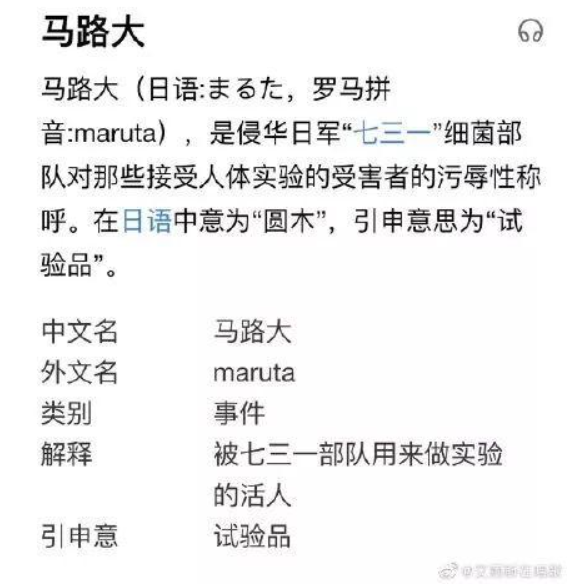 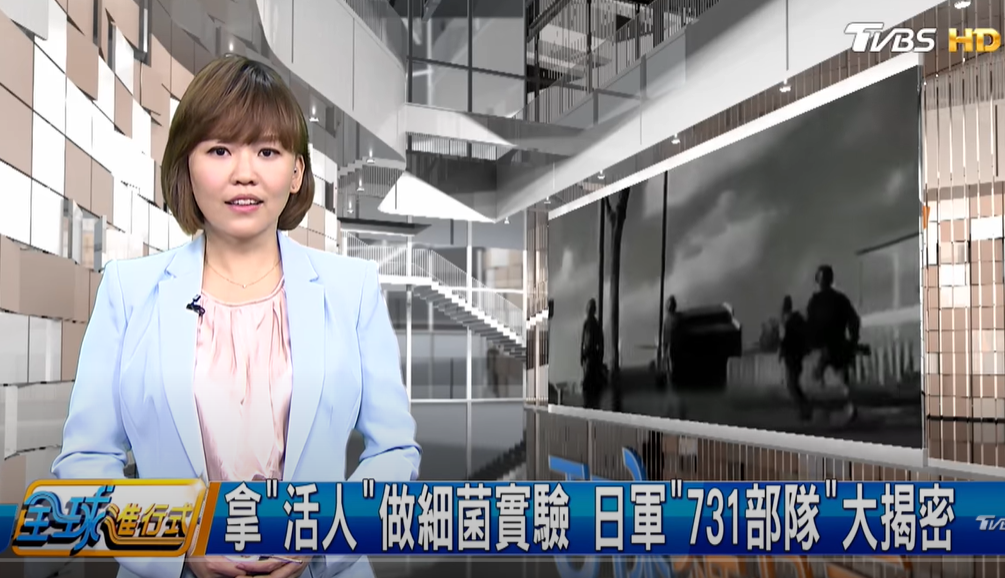 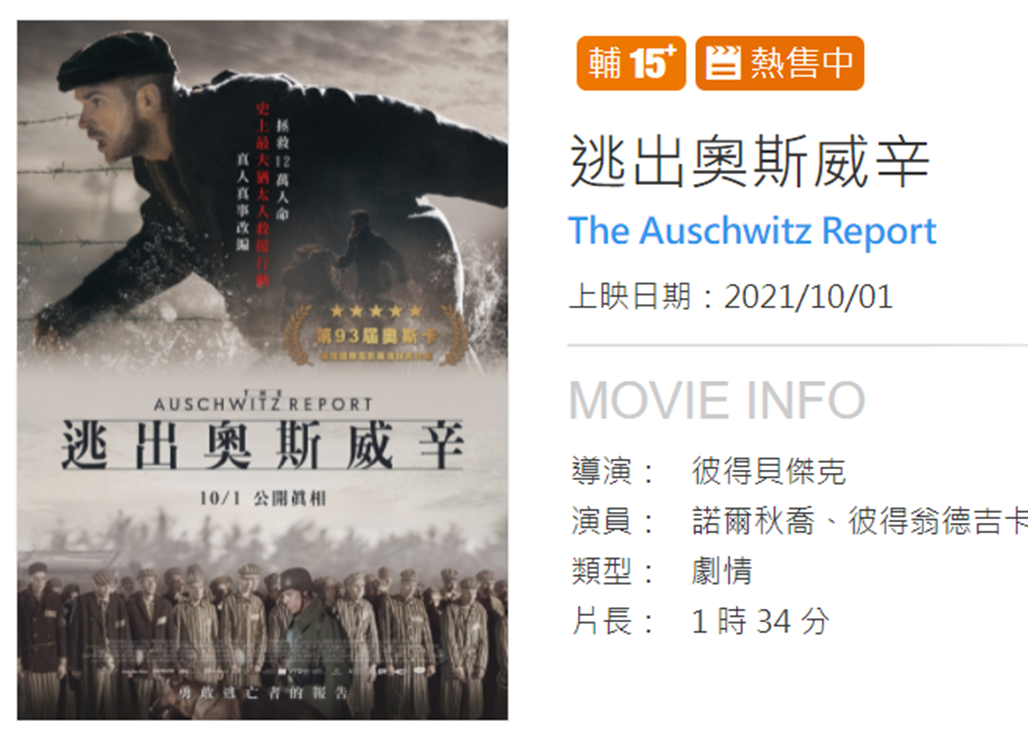 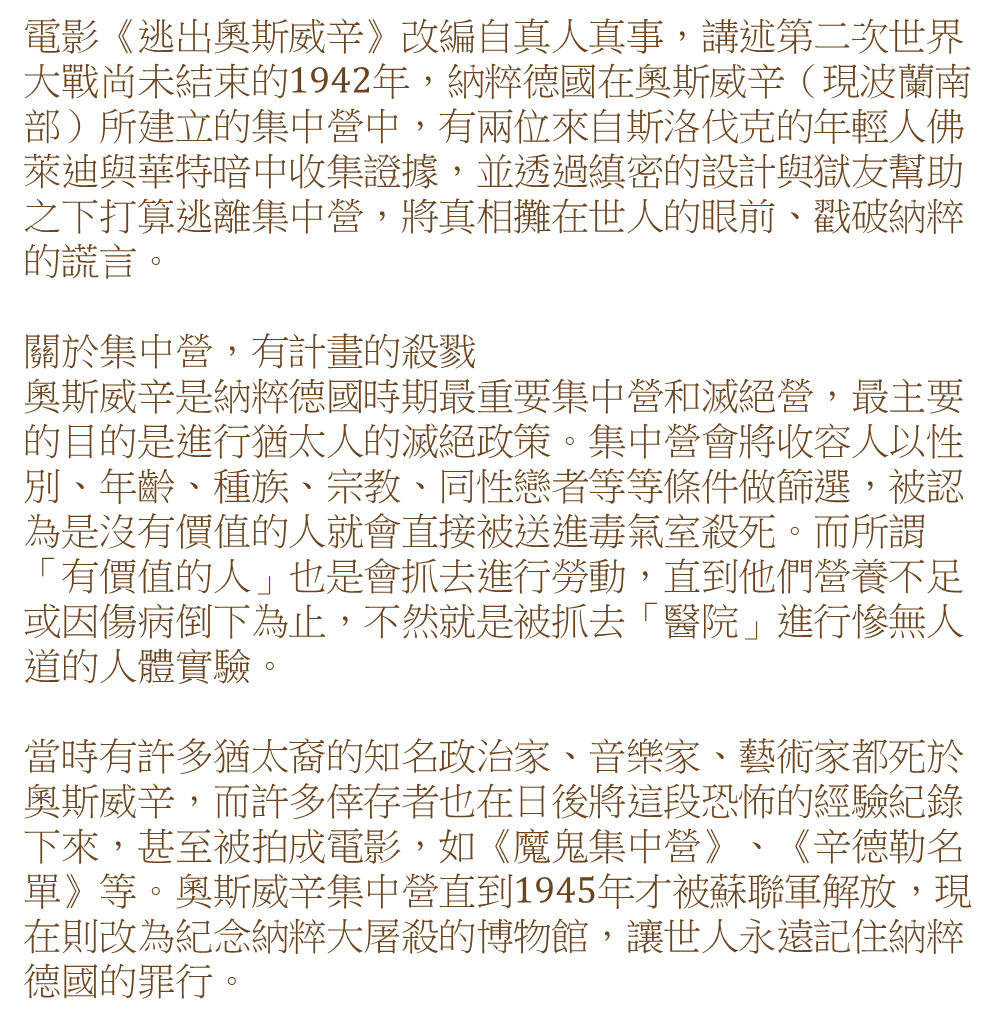 不知道歷史的人，歷史就會重演
奧斯威辛集中營現在改為博物館供人參觀，聯合國也將它列為世界文化遺產。為什麼要把這種充滿慘忍與悲痛過去的地方保留下來呢？這就是為了讓後人不會隨著時間流逝就忘記過去發生的事件，記住這些錯誤的教訓以確保未來不會再犯，這也正是轉型正義的真諦。

像台灣的228事件、白色恐怖等，許多人可能覺得年復一年聽到這些陳年往事聽到都厭煩了，但這就是要讓後人知道我們生長環境的歷史、明白事件真相並不讓悲劇重演。
下課10分鐘～  請大家準備社會簿本 小老師請帶隊到社會教室上課
◎社會課下課後，請到社會教室走廊做健康操
◎帶操同學：6212陳熹、6223婕伃
第三節 數學課
數課136-137
數重58
因材網10-5
明天 數10模擬考
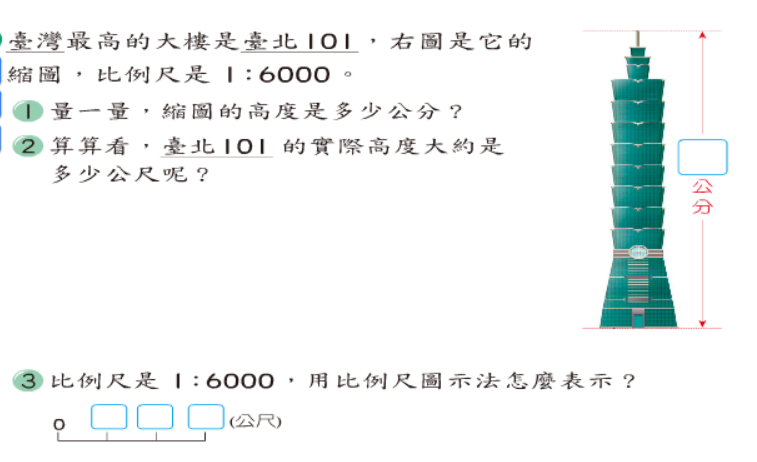 下課10分鐘～記得喝水 上廁所 室外走走 望遠凝視
[Speaker Notes: 注意：若要變更此投影片上的影像，請選取該影像並將它刪除。然後按一下預留位置中的 [圖片] 圖示
以插入您自己的影像。]
第四節 國語課
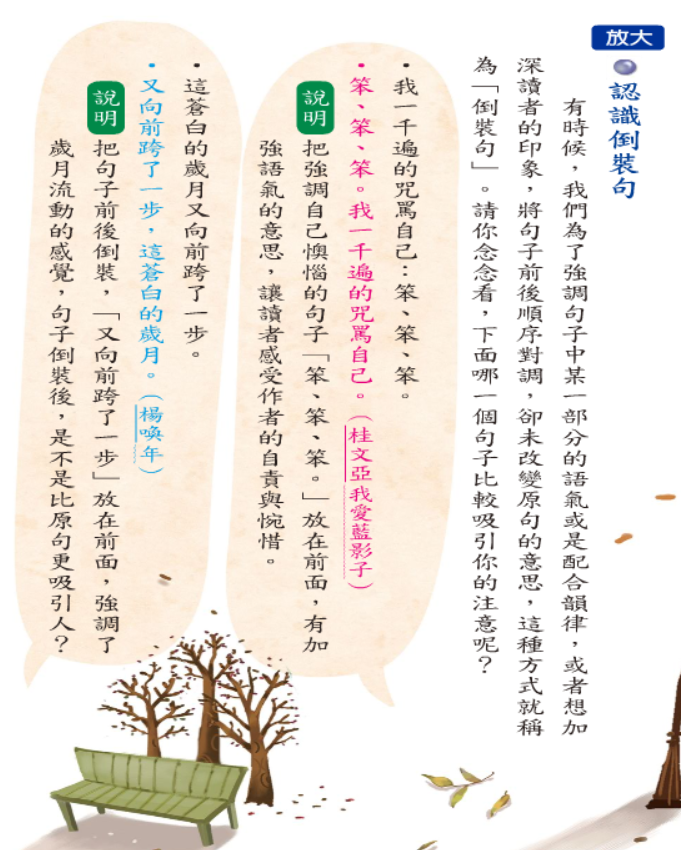 考1200單
國課 語文天地三
作業
國課8-14生字部首+注音P132
明考國14
午餐時間
１２：１５潔牙
  １２：２５午睡
★整理抽屜書包
[Speaker Notes: 注意：若要變更此投影片上的影像，請選取該影像並將它刪除。然後按一下預留位置中的 [圖片] 圖示
以插入您自己的影像。]
午休整潔活動廁所和教室各1人掃地＋拖地
感謝 采瑜 協助整理教室整潔
[Speaker Notes: 注意：若要變更此投影片上的影像，請選取該影像並將它刪除。然後按一下預留位置中的 [圖片] 圖示
以插入您自己的影像。]
下課５分鐘～   準備  英語三本一盒小老師請帶隊到英文教室
◎電器長 請開電燈◎
第七節 資訊課
第八節 體育課
桌子對正、椅子抬起來
檢查書包、餐袋、雨具…記得帶走
天雨帶雨具天冷帶外套
[Speaker Notes: 注意：若要變更此投影片上的影像，請選取該影像並將它刪除。然後按一下預留位置中的 [圖片] 圖示
以插入您自己的影像。]
學習吧-我們這一班-桃園天氣預報隨時留意天氣變化，請保重身體!